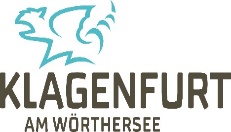 Tagung
Community nursing

Vom Projekt zur Routine - Kärnten
DGKP Doris Scheucher, Wien 5. Mai 2023
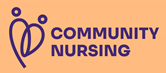 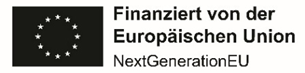 Projektaufbau
Projektphase 1- Projektvorlaufphase 

Stadtsenatsantrag „Community Nursing Klagenfurt“
Projektstart 1.1.2022
Personalgenerierung
Administrative Tätigkeiten 
IT - Ausstattung
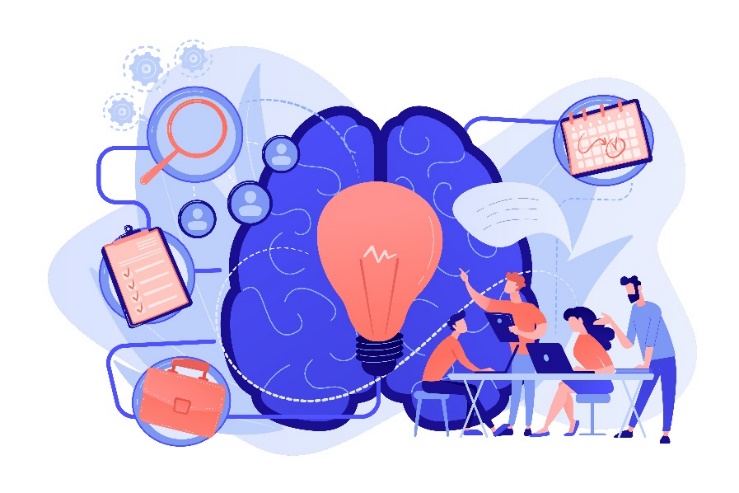 https://de.freepik.com
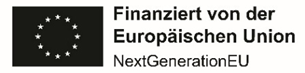 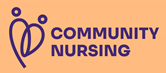 2
Abteilung Soziales
Projektaufbau
Projektphase 2- Projektstart 

Aufbau pflegespezifisches Dokumentationssystem
Projektstrukturplan 
Team Building - Rollenverteilung 
Öffentlichkeitsarbeit
1. Meilenstein - Kick OFF Veranstaltung
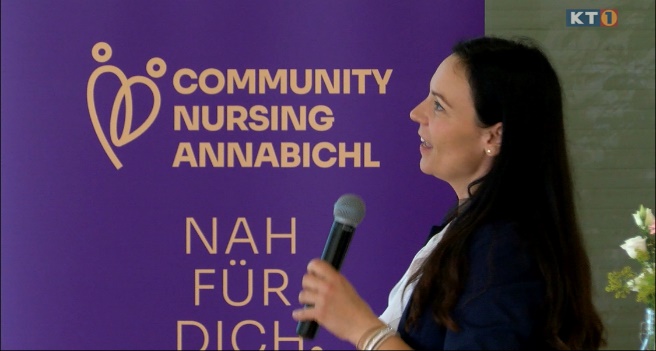 1. Meilenstein- Kick OFF Veranstaltung
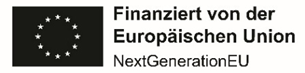 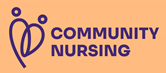 3
Abteilung Soziales
Projektaufbau
Projektphase 3 -  Erhebungs-und Planungsphase

Windshield Survey
Bedarfserhebung zur Erkennung 
   ungedeckter Bedarfe
Darstellung der Ergebnisse
Planung gezielter Interventionen
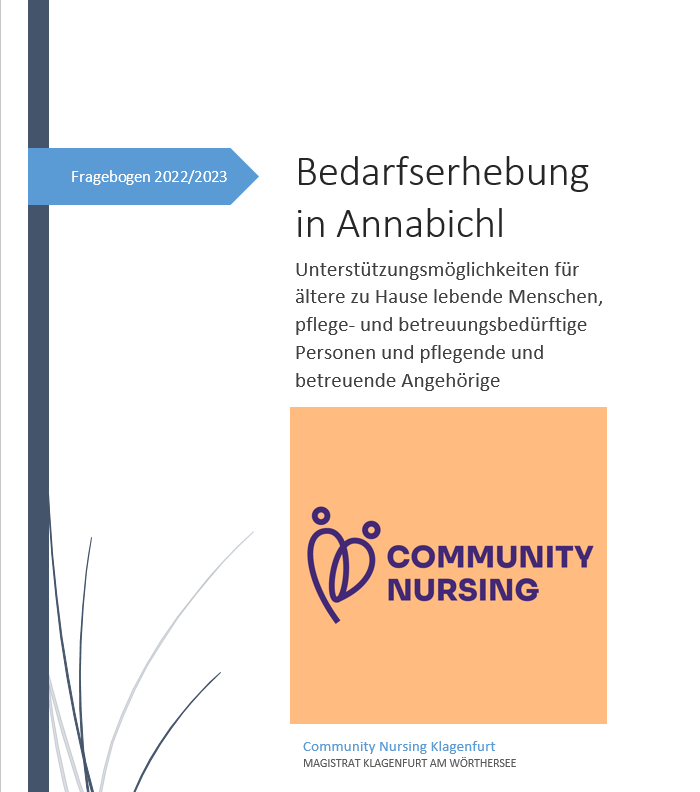 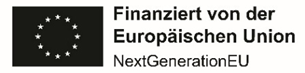 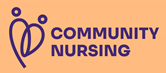 4
Abteilung Soziales
Projektaufbau
Projektphase 4- Implementierung der Maßnahmen

Präventive Hausbesuche
Sprechstunden 
Gesundheits- und Pflegestammtisch
Vorträge, Workshops – Gesundheitsförderung
Koordinations- und Vernetzungsarbeit
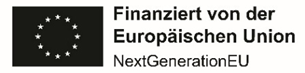 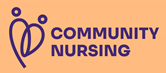 5
Abteilung Soziales
Routine der Projektarbeit (1/2)
Aktivitäten und Methoden 

Tägliche Anfragen von Bürger*innen
Hausbesuche 
Assessmentinstrumente
Dokumentationssystem mit Datenanalyse
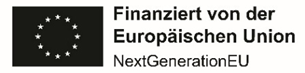 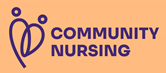 6
Abteilung Soziales
Routine der Projektarbeit (2/2)
Aktivitäten und Methoden

Gesundheits- und Pflegestammtisch
Sprechstunden 
Vernetzungsarbeit 
Öffentlichkeitsarbeit
Vortragsreihen
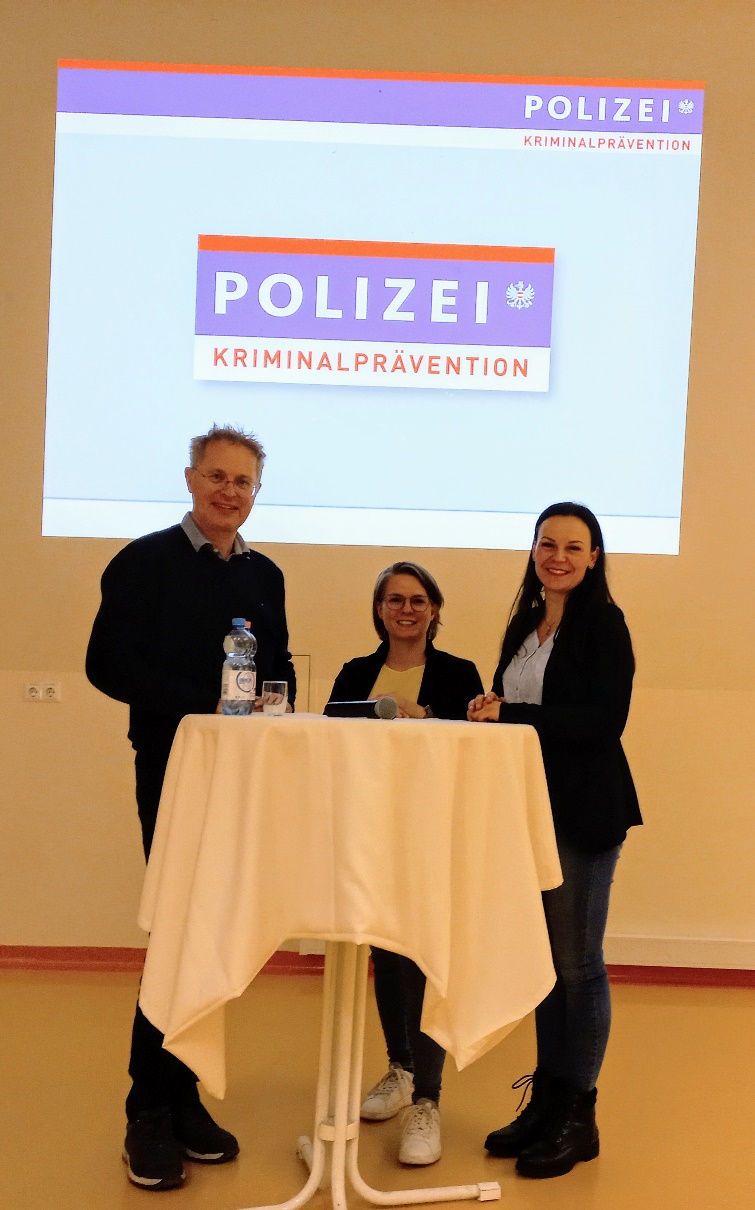 Vortrag zum Thema Cyberkriminalität
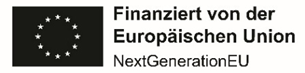 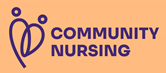 7
Abteilung Soziales
Einblick Bedarfs- sowie Datenerhebung
Darstellung der Ergebnisse 

Instrument - quantitativer Fragebogen
Datenerhebung - ungedeckter Bedarfe
Darstellung mittels Diagramm
Priorisierung
Planung gezielter Interventionen
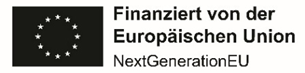 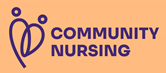 8
Abteilung Soziales
Darstellung der Ergebnisse mit gezielten Interventionen
Implementierung von Pflegestammtisch
Koordination und Vernetzungsarbeit
Angebote Workshops/Schulungen
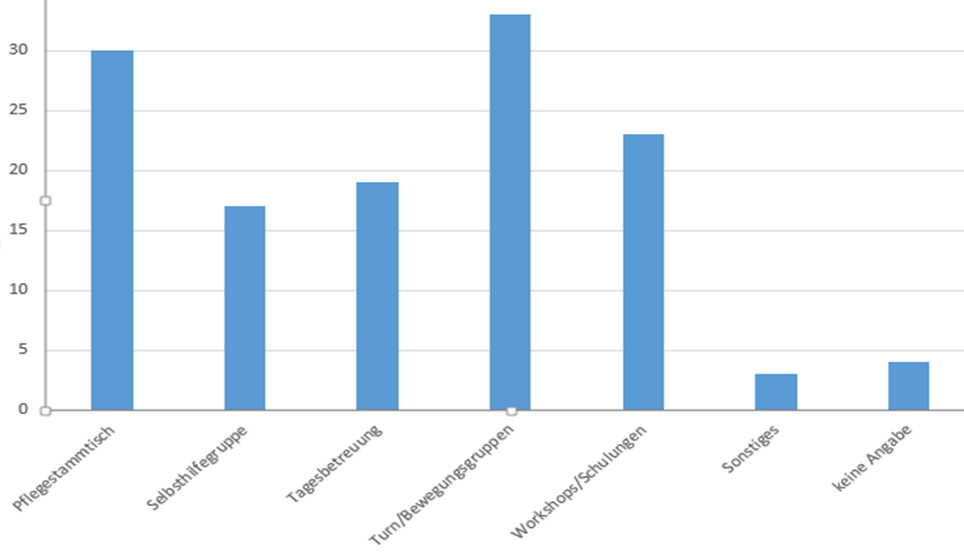 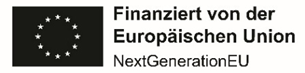 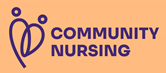 9
Abteilung Soziales
Darstellung der Ergebnisse mit gezielten Interventionen
Planung von gezielten Vorträgen und Workshops
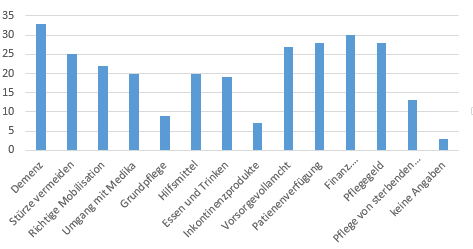 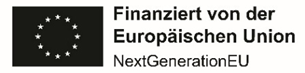 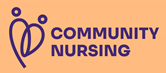 10
Abteilung Soziales
Darstellung der Ergebnisse mit gezielten Interventionen
Edukationsangebote für pflegende Angehörige
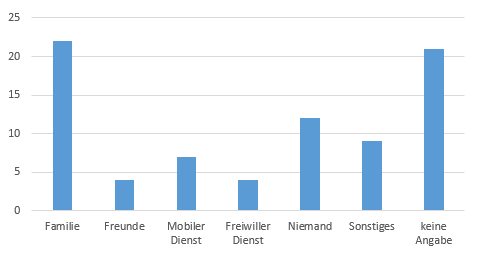 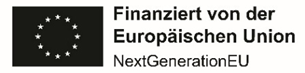 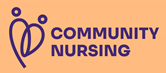 11
Abteilung Soziales
Highlights
Aktuelle Schwerpunkte im
Projekt:
„Community Nursing Klagenfurt“
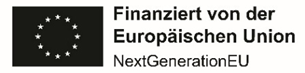 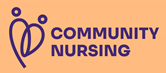 12
Abteilung Soziales